Africa
General Outline
Expanding deserts?
Desertification is when a desert is formed due to drought and population factors.
What are 3 solutions to this 
Problem?
Health
AIDS – one of the major health threats in Africa that there is no vaccine or cure for, that affects the immune system.
What is the best solution(s) to this problem?
Which country experienced the largest increase?
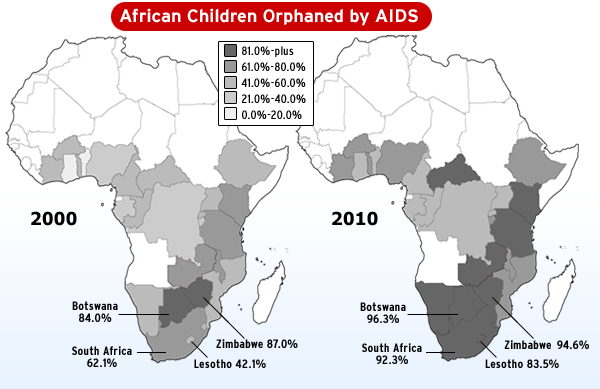 Conflict
Arab Spring
A time of uprising and civil conflict that arose in the Arab world in late 2010
Genocide – the intentional destruction of a people.
Sudan
Mass slaughter of Christians.  Fighting over resources (oil)
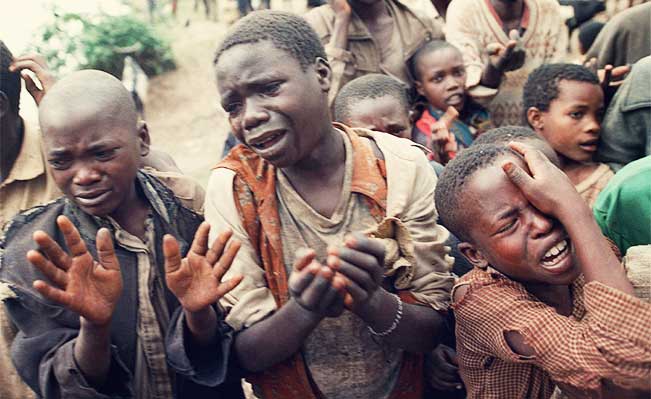 African Colonialism
The European nations:
Exploited the continent’s natural resources.
Caused Poverty
Drew boundary lines that split ethnic groups. Lead to Civil Wars
Improved Transportation
poverty
The greatest obstacle to education in Africa is poverty.
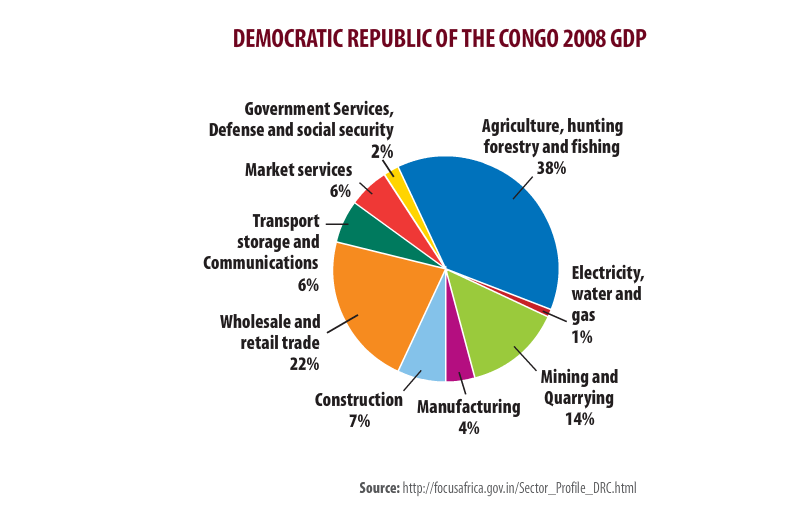 Which 2 of these topics are the most important for survival?
Which are the most important for making money?
Conflict diamonds
Many West Africans are mining diamonds to:
Fund Conflict
Known as Blood Diamonds or Conflict Diamonds
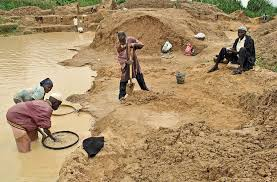 Poaching
The desire for the natives to meet their basic needs and the world’s demand for trophies has led to an increased amount of poaching.
According to this chart, which country had the highest and which country had the lowest percentage of deaths due to poaching?